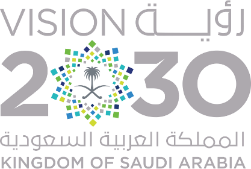 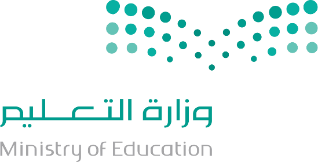 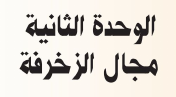 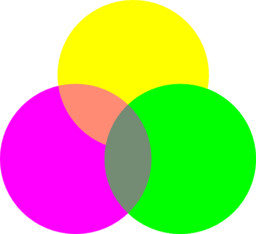 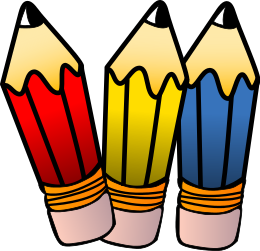 الوحدة الثانية
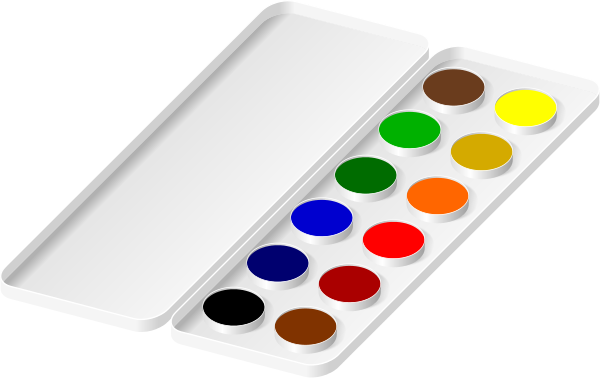 ثاني - ابتدائي
الصف   / المرحلة
الأول
الفصـــل الدراسي
التربية الفنية
الـــمــــــــــــــادة
موضوع الدرس
نباتاتي الطبيعية زخارف جميلة
أحــــلام عبدالله الحازمي
اســم الــــمعلمة
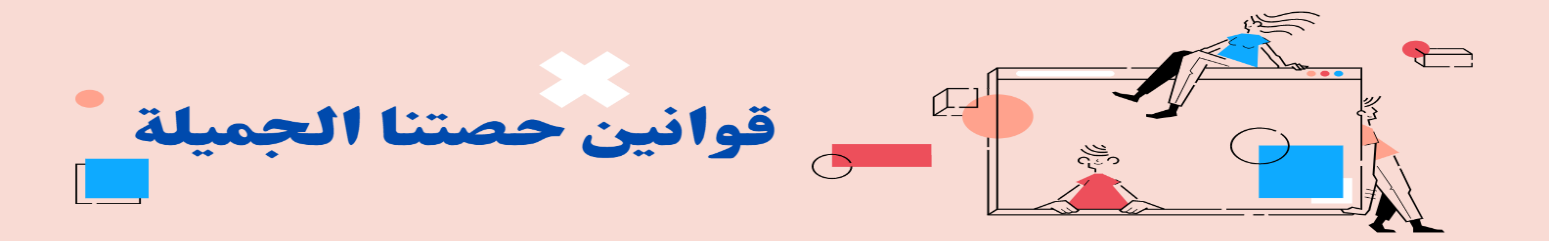 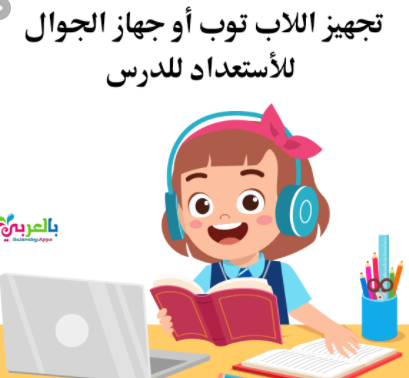 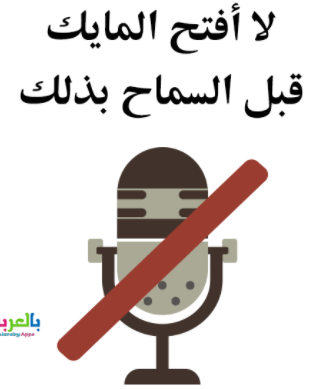 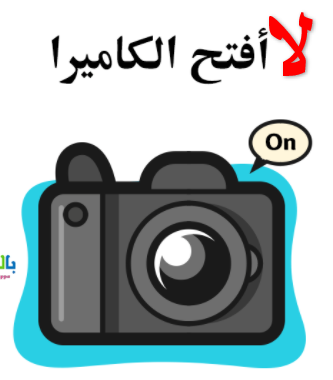 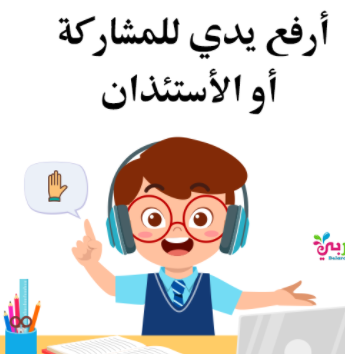 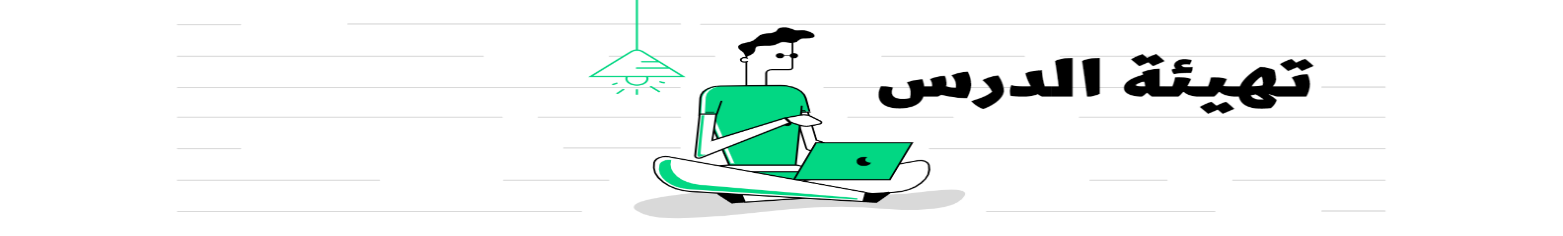 درسنا معًا أن للزخارف أنواعًا ثلاثة وهي زخارف نباتية وزخارف هندسية وزخارف خطية كتابية.
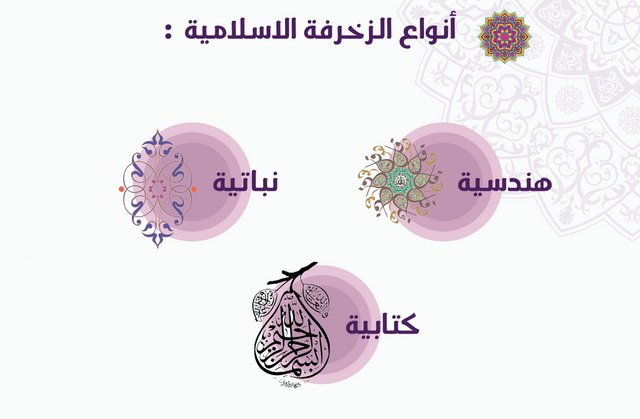 درسنا اليوم: نباتاتي الطبيعية زخارف جميلة
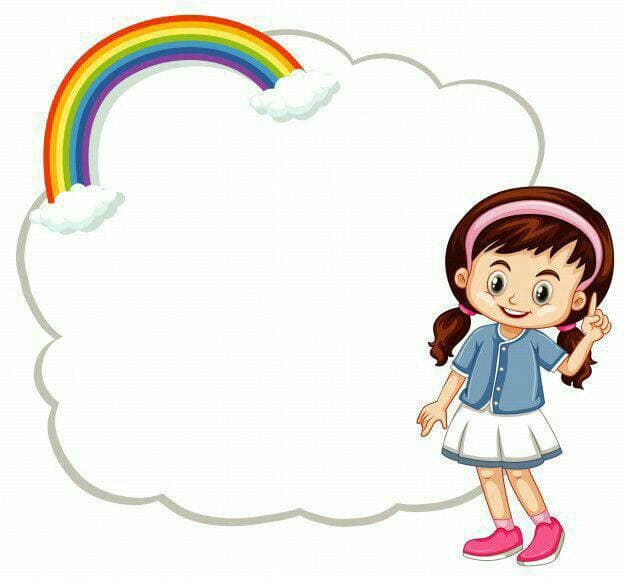 اهداف الدرس
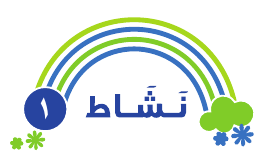 تأملي الاتي /
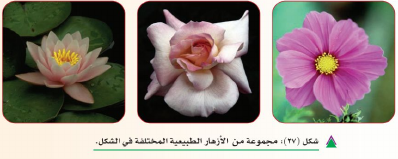 أ- ما هي العناصر الطبيعية بها ؟
الأزهار الطبيعية
ب- هل يمكنك الاستفادة منها في رسم وحدة زخرفية نباتية بسيطة؟
نعم
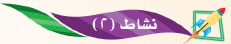 أ- لاحظ مجموعة الصور التالية، الشكل (28)، والشكل (29)، والشكل (30)، والشكل (31)، ولتحدد مسميات هذه الزخارف........
إسلامية
2
1
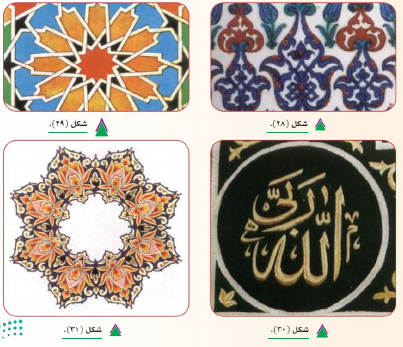 نباتية
1- زخارف..........
2- زخارف..........
هندسية
خطية كتابية
3- زخارف..............
نباتية
4- زخارف.........
3
4
التكرارفي الزخرفة:
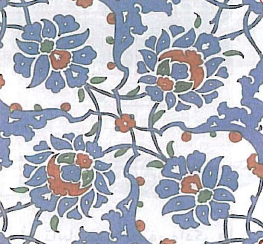 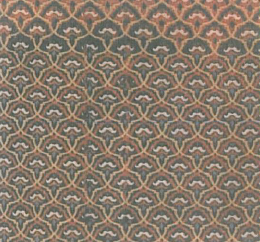 هو نسخ الشكل عدة مرات لنحصل في النهاية على شكل زخرفي متسلسل.
أنواع التكرار
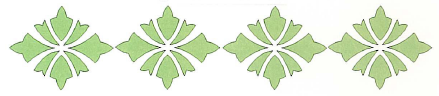 التكرار العادي:
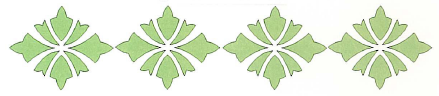 وفيه تجاور الوحدات في وضع ثابت واحد متناوب.
التكرار المتعاكس:
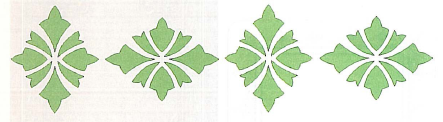 وفيه تتجاور الوحدات الزخرفية في أوضاع متعاكسة تارة إلى الأعلى أو الأسفل وتارة إلى اليمين أو إلى الشمال بشكل متعاكس.
التكرار المتبادل:
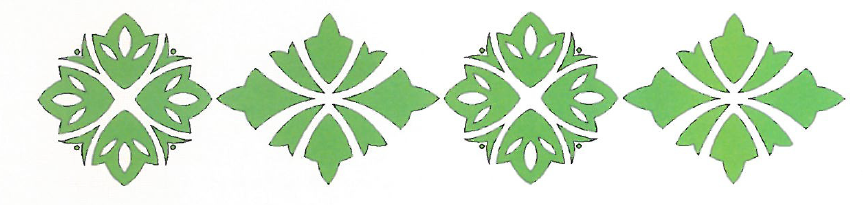 وهو استخدام وحدتين زخرفيتين مختلفتين في تجاور وتعاقب الواحدة تلو الأخرى.
التطبيق العملي
الأدوات و الخامات
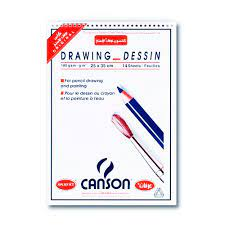 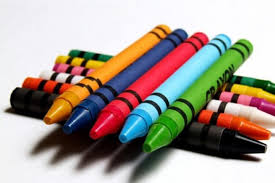 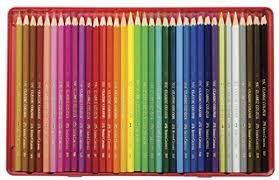 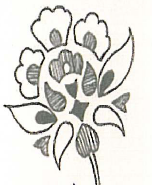 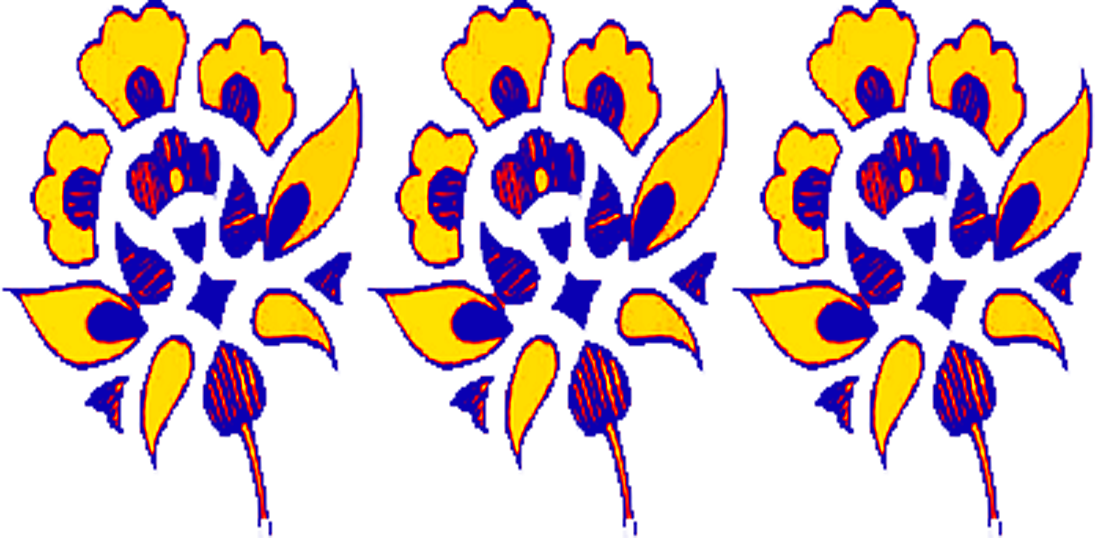 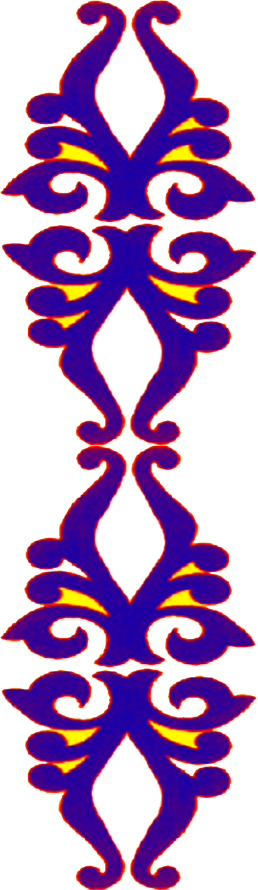 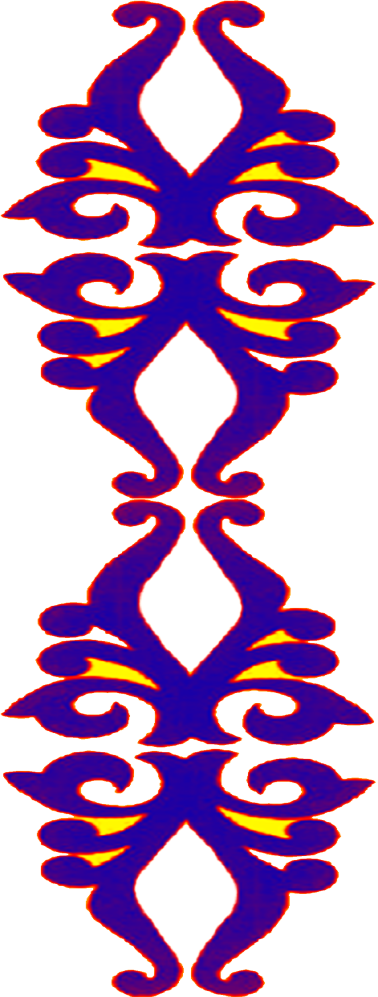 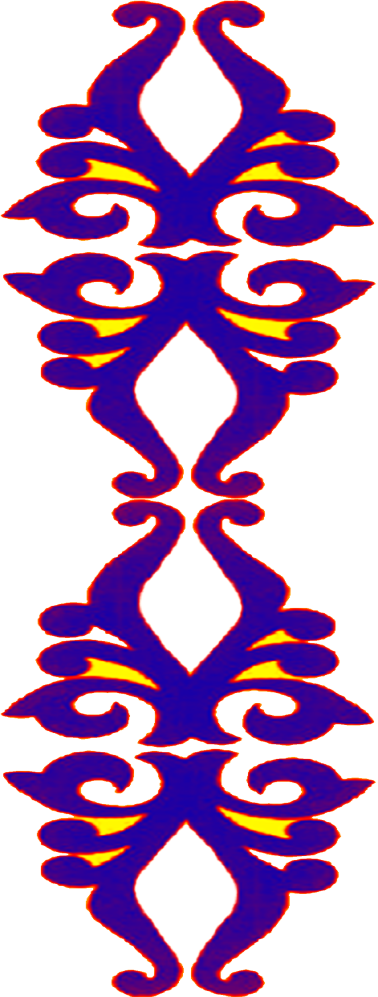 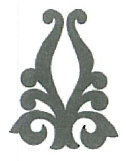 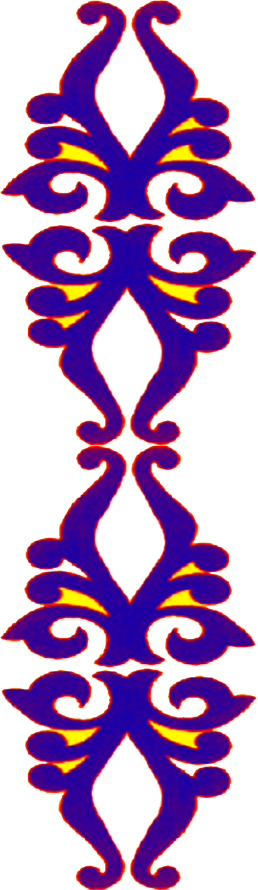 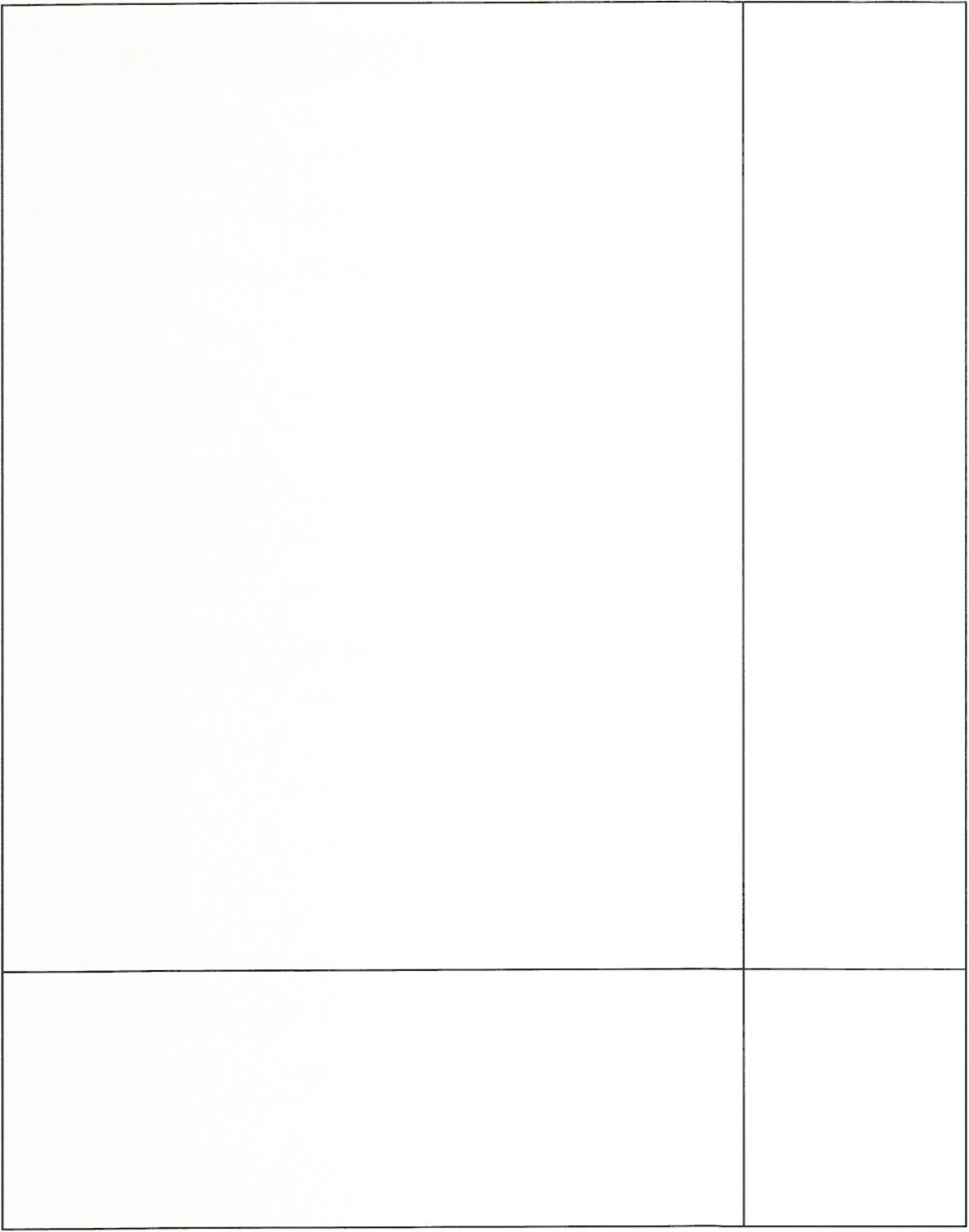 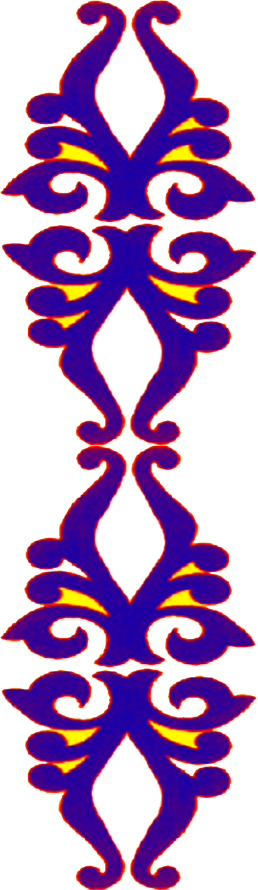 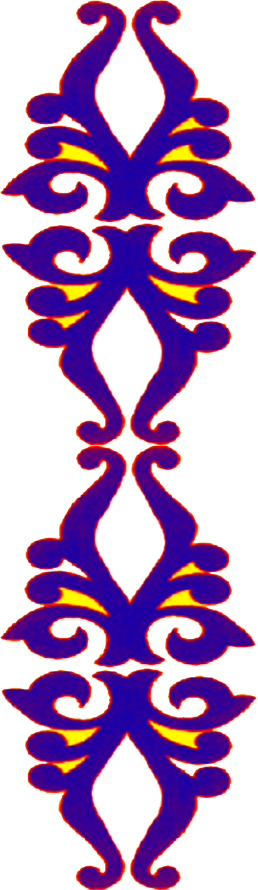 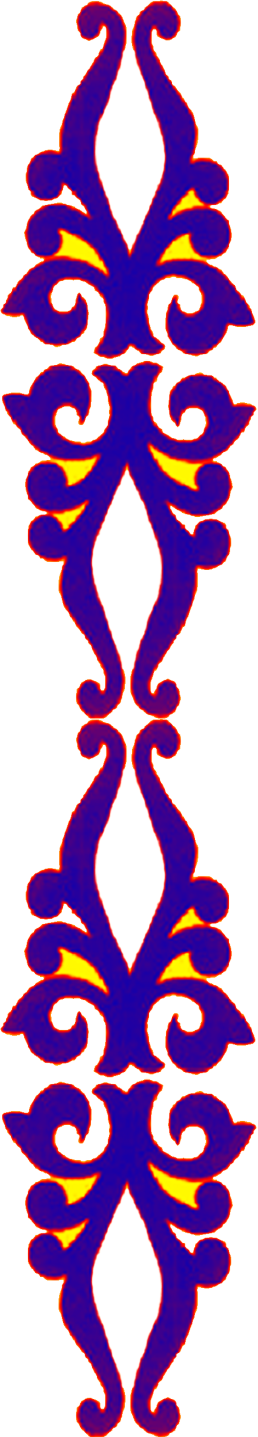 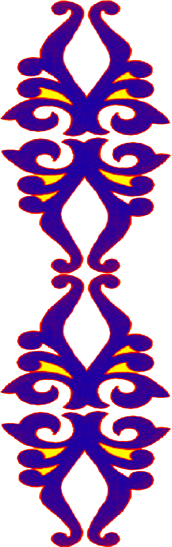 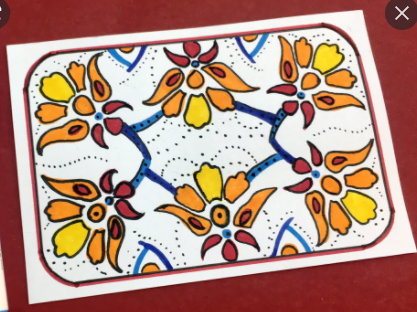 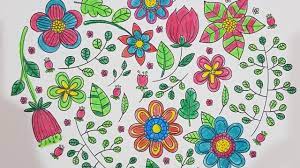 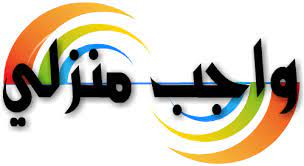 الفنانة الجميلة : 
قومي بإكمال الرسم بدون تلوين  مراعية :

الدقة و النظافة ومن ثم ارساله بمنصة مدرستي